З
Днем єднання
моя батьківщина
Я ТРИМАЮ У РУЦІ
                КОЛЬОРОВІ ОЛІВЦІ.
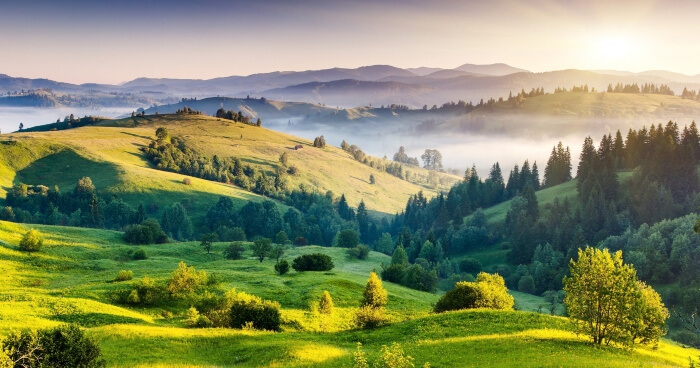 хочу я намалювати
                       кримські гори і карпати
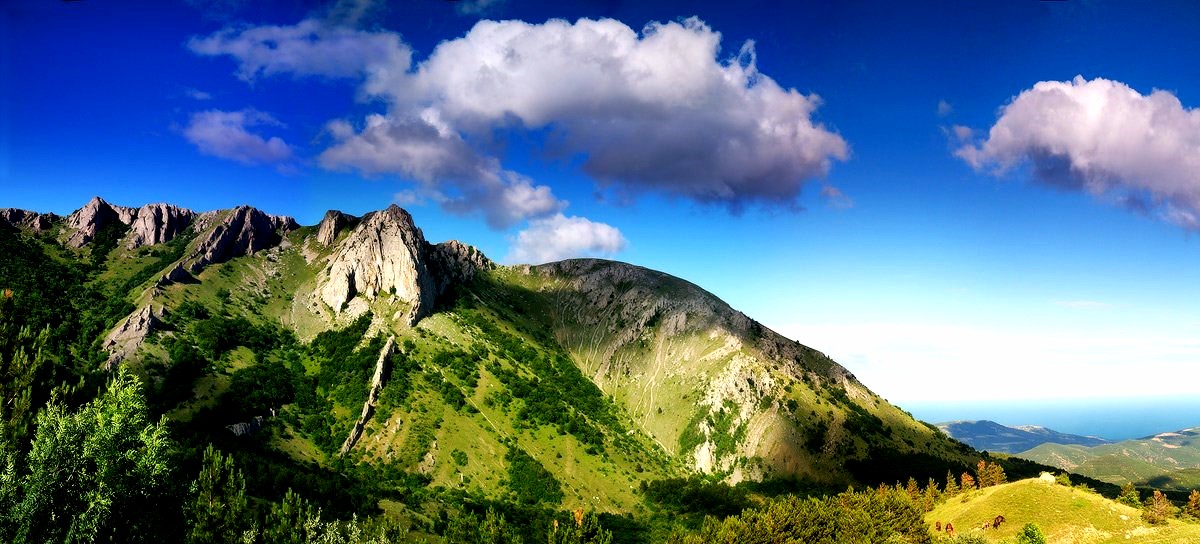 СТЕП І ПАГОРБИ ДНІПРОВІ,
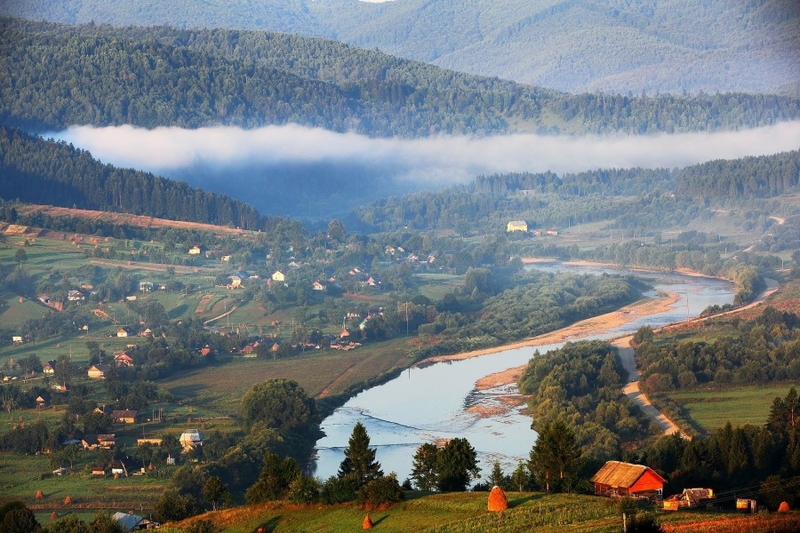 І ОЗЕРА, І ДІБРОВИ, І ВЕСЕЛКУ, І КАЛИНУ.
          ЧОРНЕ МОРЕ І ДУНАЙ-
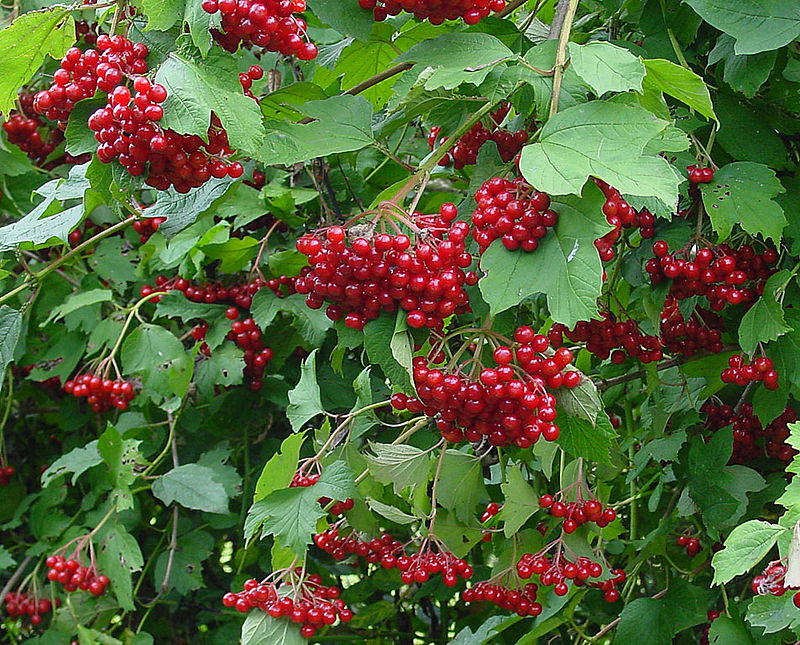 ВСЕ ЦЕ НАША УКРАЇНА,
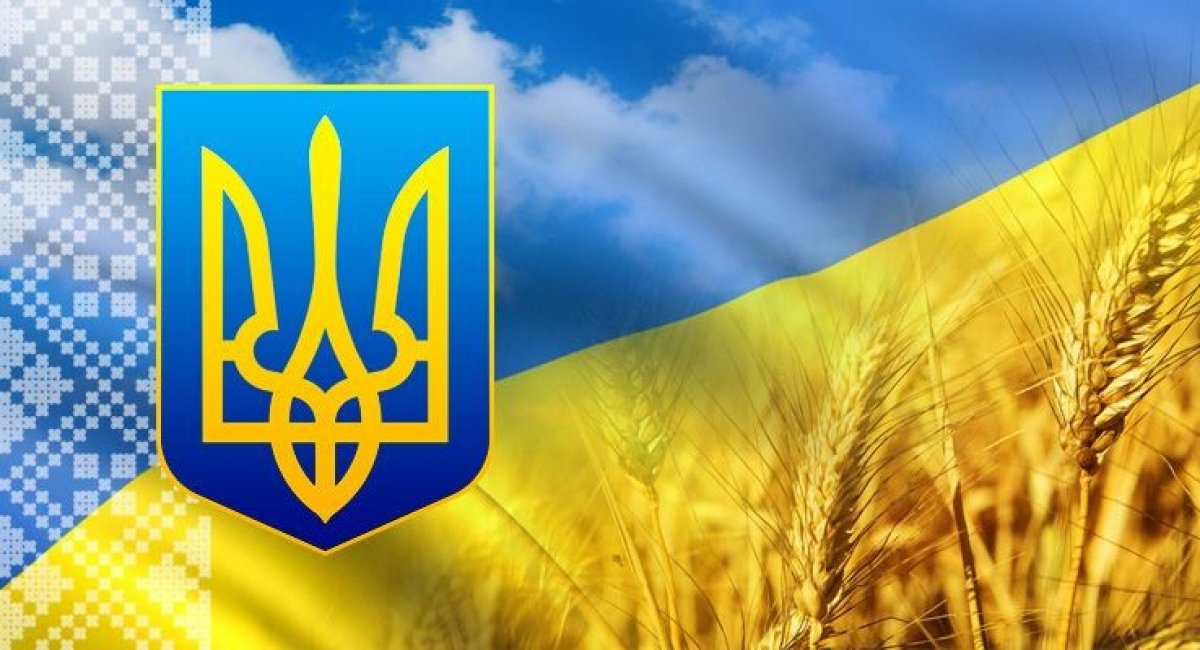 НАШ ЧУДОВИЙ РІДНИЙ КРАЙ!
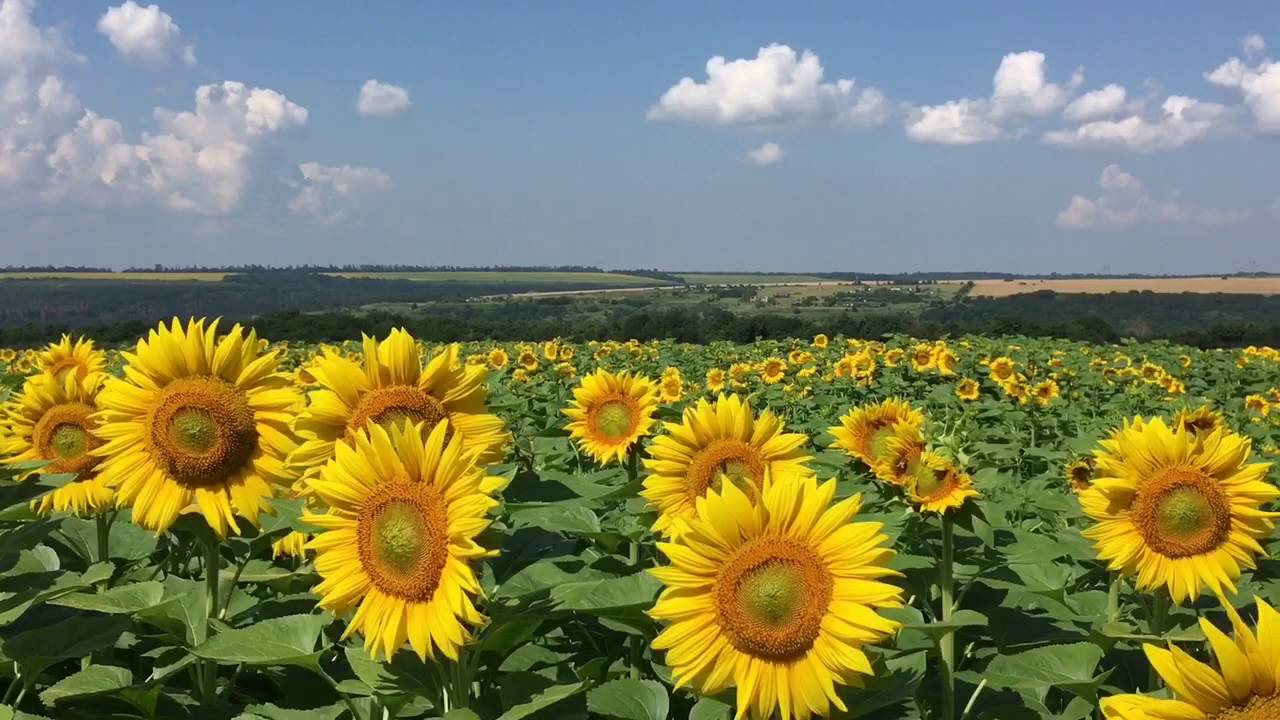 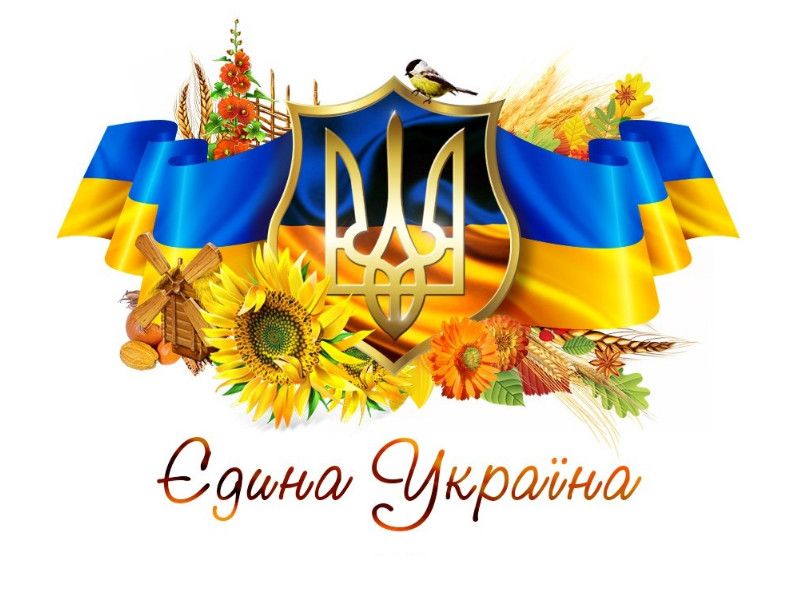 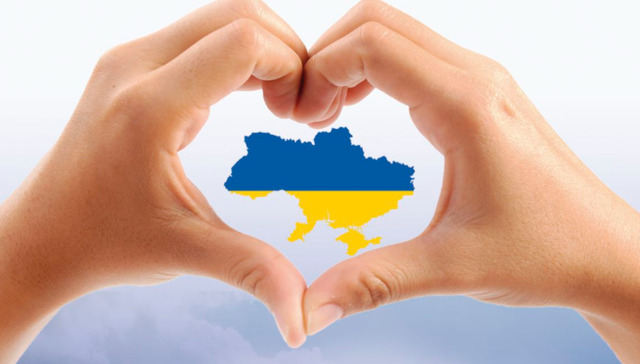 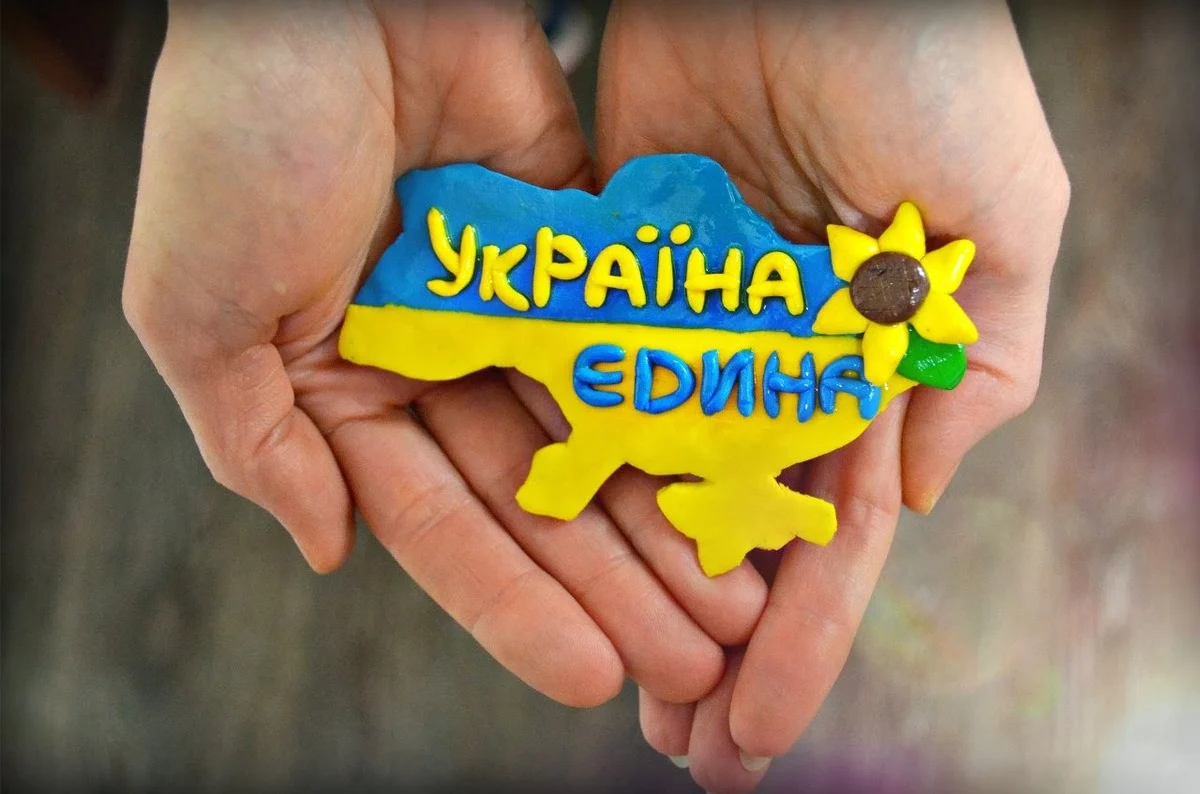 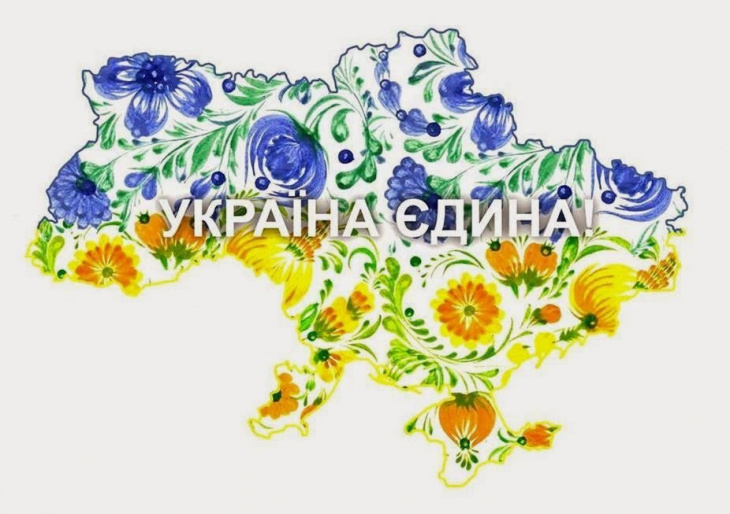 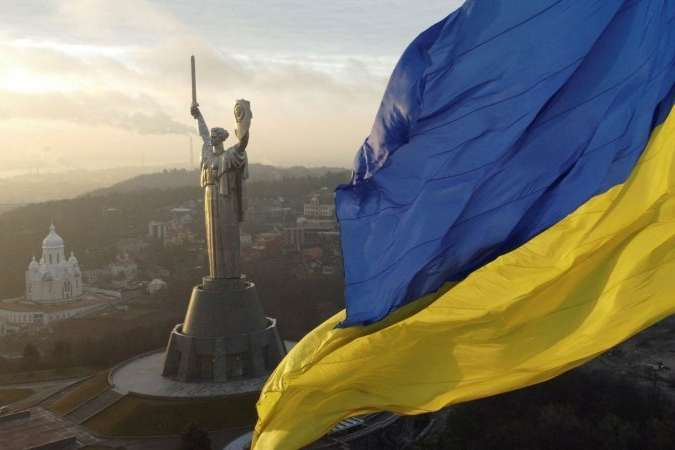